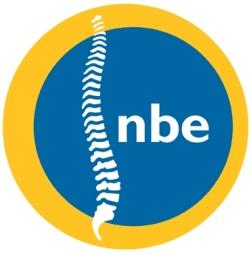 National Back Exchange
Simon Love
Chairman
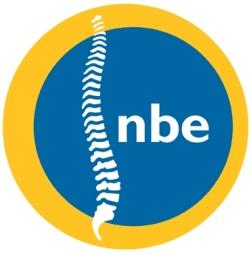 Work in progress:

Digital Column
Web site
Advanced membership
Study days
Skills for Health
Standardising NHS documentation
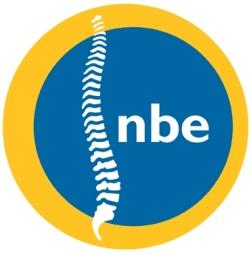 Stages of learning
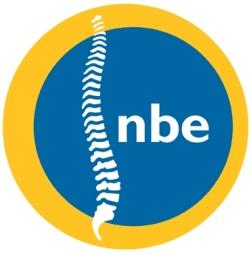 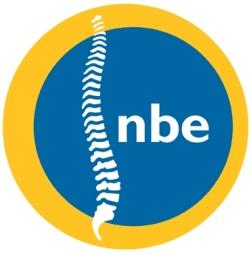 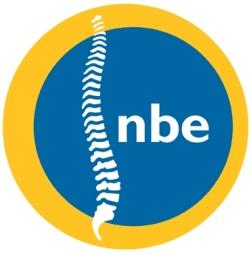 knowledge
ideas
information
sharing
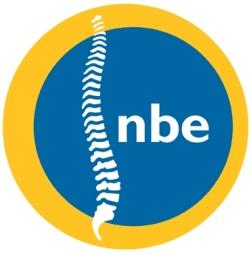 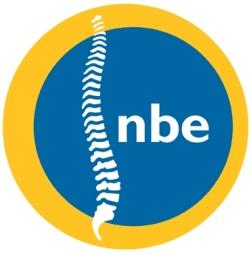 teaching by 
competent people
revision & repetition
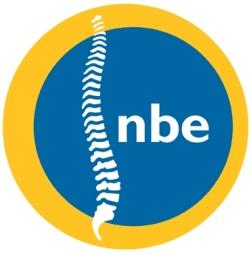 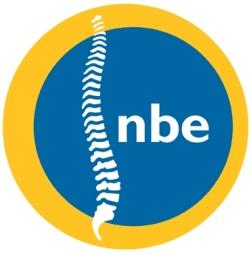 practice, practice & more practice
Ebbinghouse forgetting curve
experience
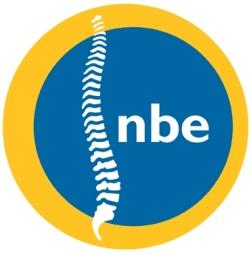 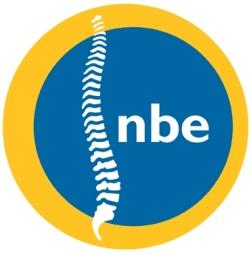 Peer review
Supervision/monitoring
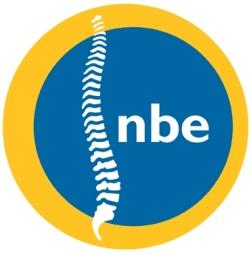 Any questions?
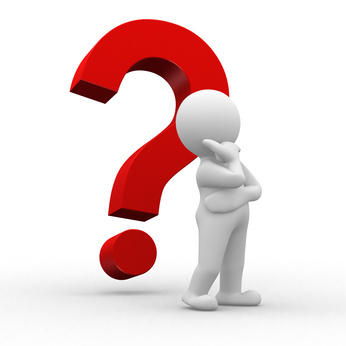 This Photo by Unknown Author is licensed under CC BY-SA